Основана в 1992 году
86 филиалов по всей России Представительства в Беларуси, Казахстане, Азербайджане, ОАЭ, Чехии
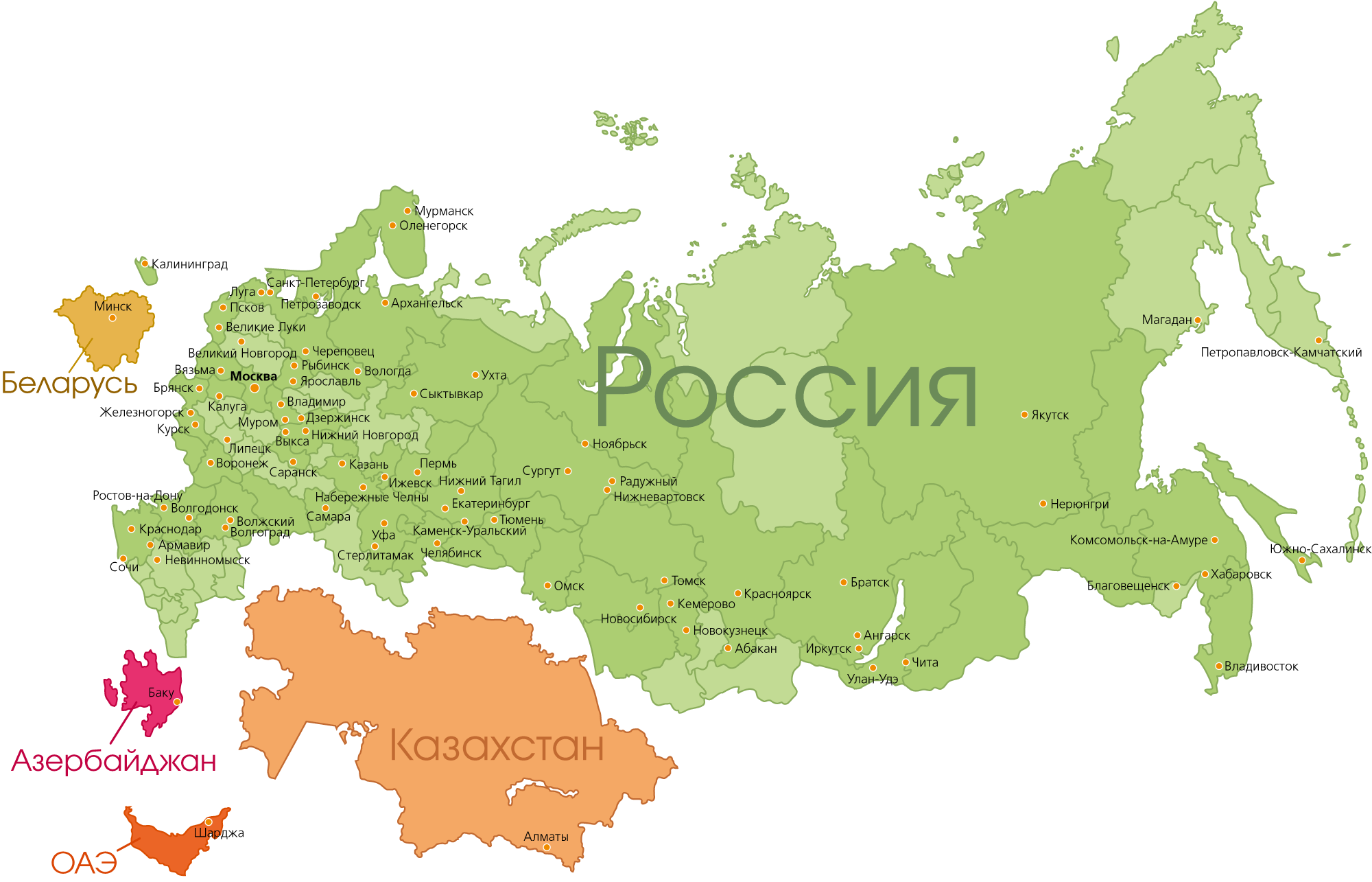 Направления нашей деятельности
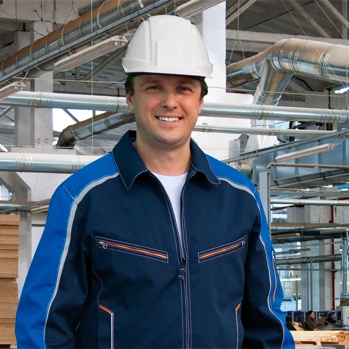 Производство и продажа
специальной одежды и формы
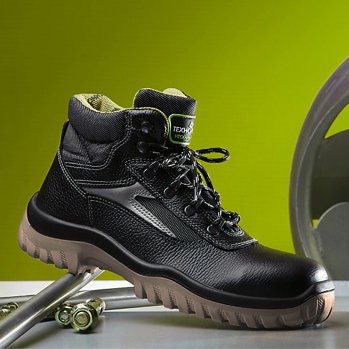 Производство и продажа
защитной обуви
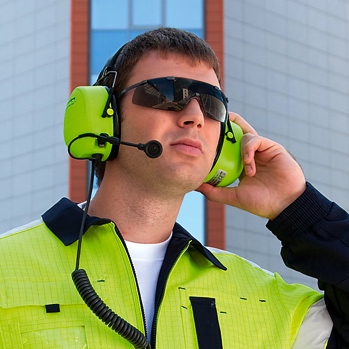 Продажа средств индивидуальной защиты от мировых лидеров
Производственный потенциал
Собственная производственная база  – 9 фабрик (8 швейных, 1 обувная)  
5 млн. швейных изделий в год
900 тыс. пар защитной обуви в год.
10 тыс. кв. м. складских площадей
Более 50 грузовых автомобилей 
Свыше 2 тыс. наименований продукции в ассортименте
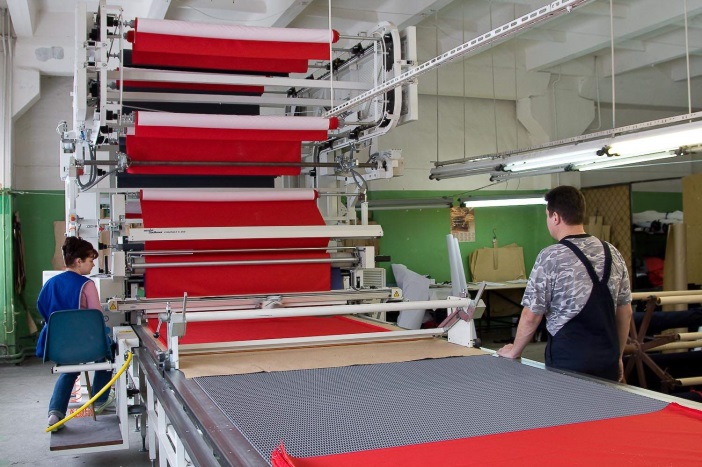 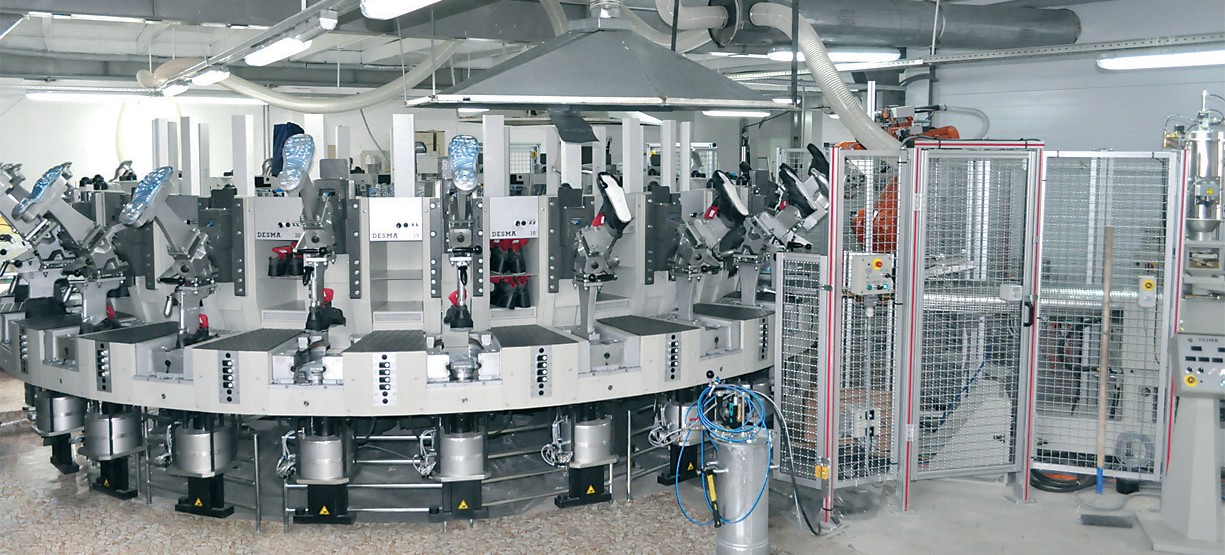 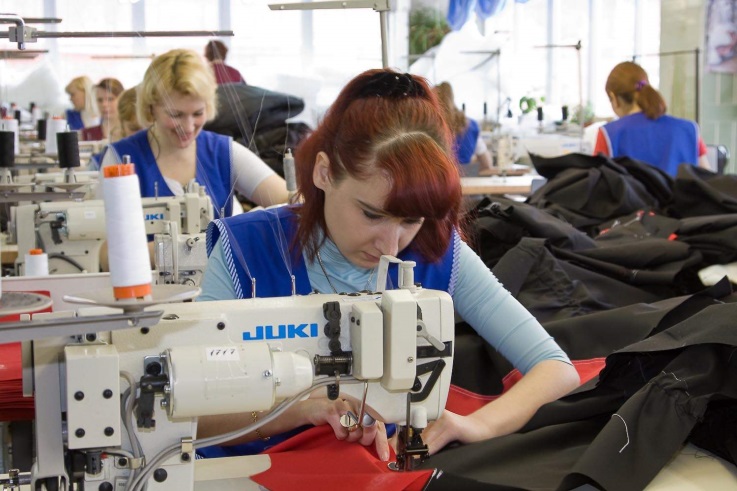 Машина Desma для изготовления обуви литьевого метода крепления подошвы
Широкий ассортимент спецобуви от мировых лидеров
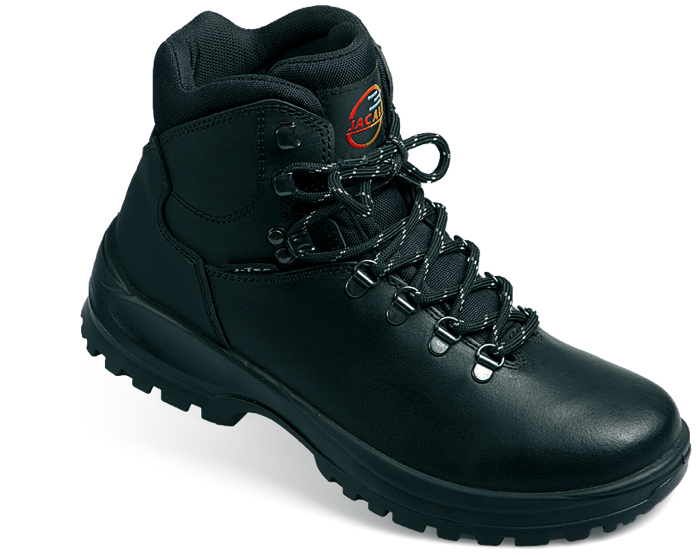 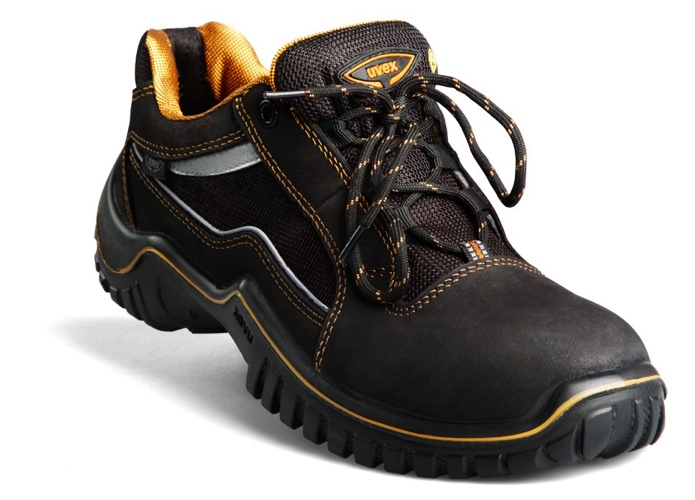 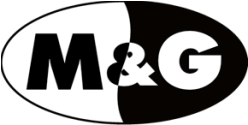 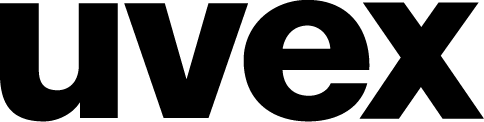 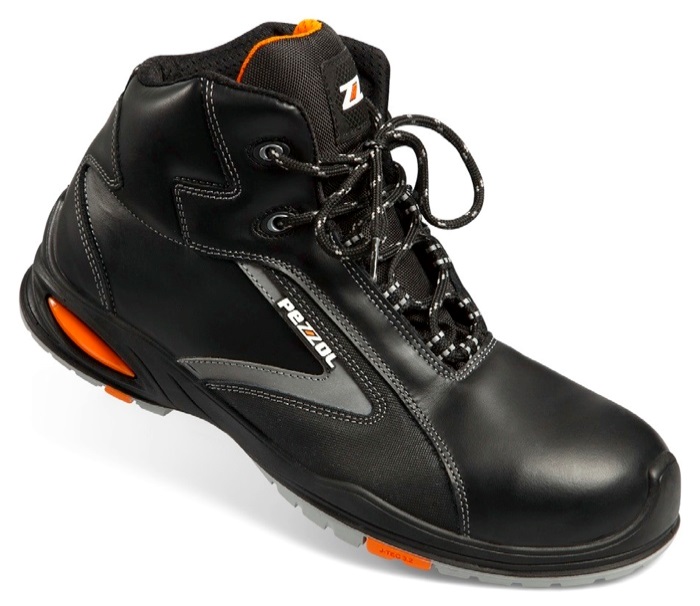 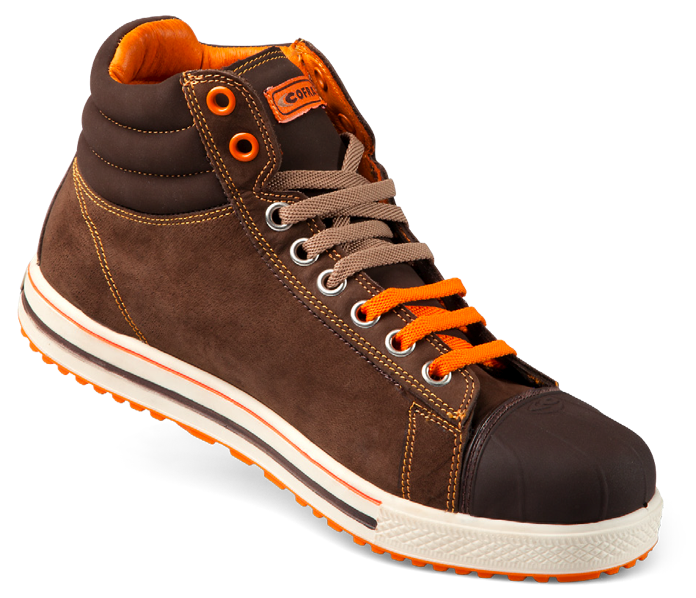 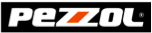 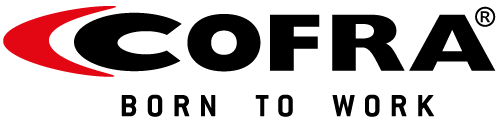 Технологии производства одежды
При производстве одежды мы используем современные материалы с различными отделками, утеплители и фурнитуру ведущих мировых производителей. 
Все материалы  для производства одежды регулярно тестируются в российских и зарубежных лабораториях.
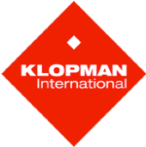 Klopman (Клопман) – ткани для рабочей одежды
Наши партнеры:
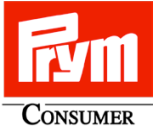 Prym (Прим) – фурнитура
3М – утеплители, световозвращающие материалы
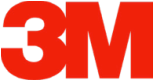 Amann (Аманн) – швейные нити
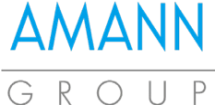 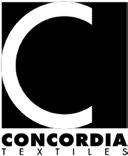 Concordia (Конкордия) – ткани для спецодежды
YKK (ЮКК) – молнии, фурнитура
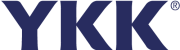 Ideal (Идеал) – молнии, фурнитура
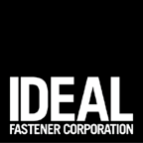 Barnet (Барнет) – антиста-тическая нить Nega-Stat®
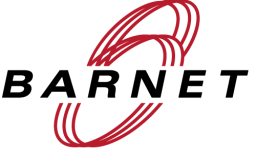 Наши партнеры Производители СИЗ
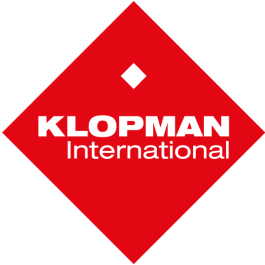 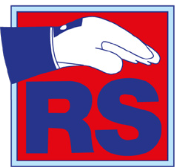 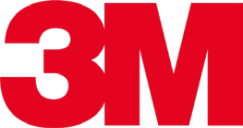 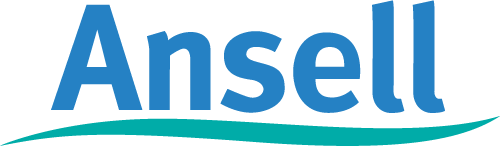 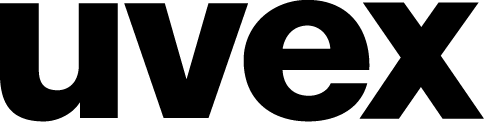 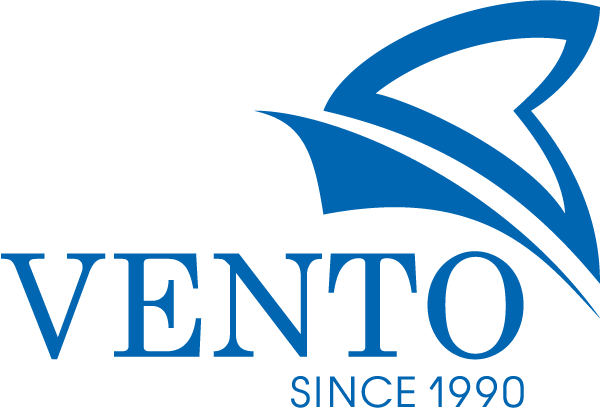 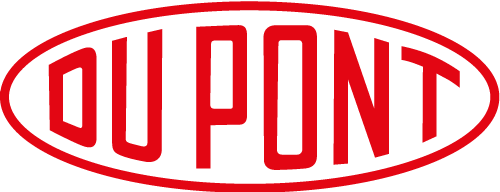 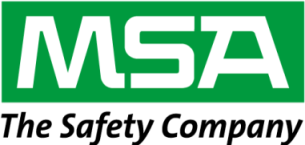 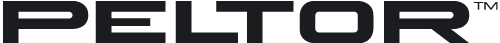 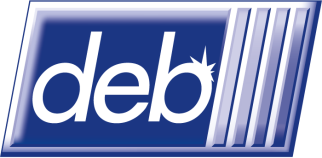 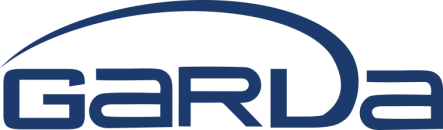 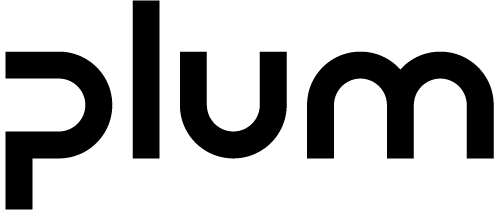 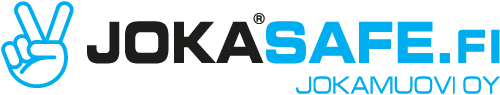 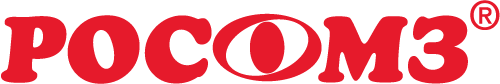 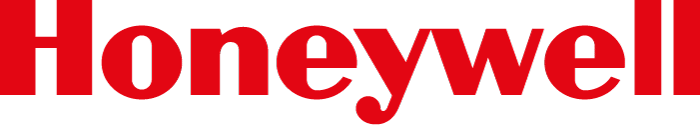 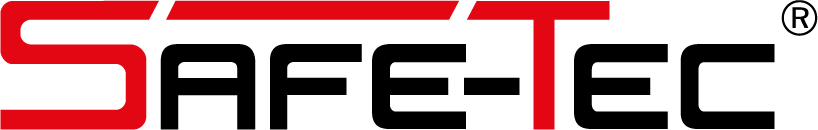 Участие в крупнейших международных выставках
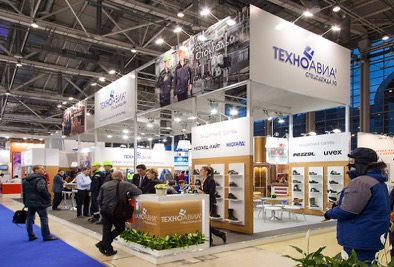 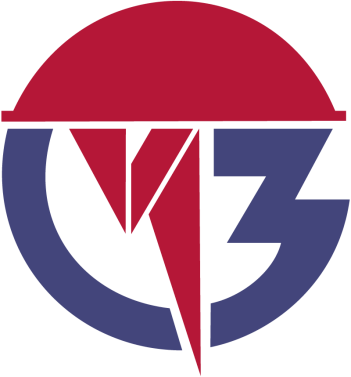 «Техноавиа» – член «Ассоциации СИЗ»
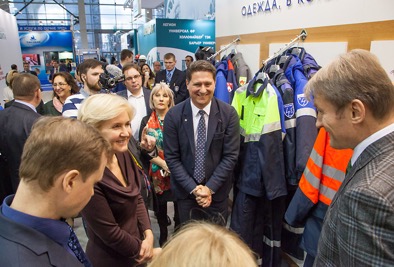 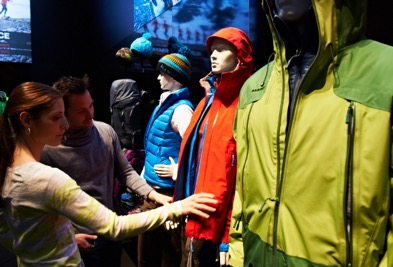 Услуги оказываемые компанией 
Техноавиа
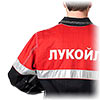 Нанесение фирменной символики на одежду
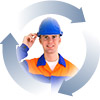 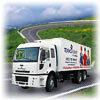 Аренда рабочей спецодежды
Организация доставки
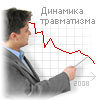 Выезд менеджера на предприятие
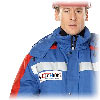 Разработка фирменного стиля
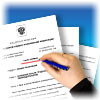 Консалтинговые услуги по вопросам охраны труда
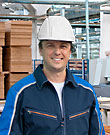 Аутсорсинг обеспечения работников СИЗ
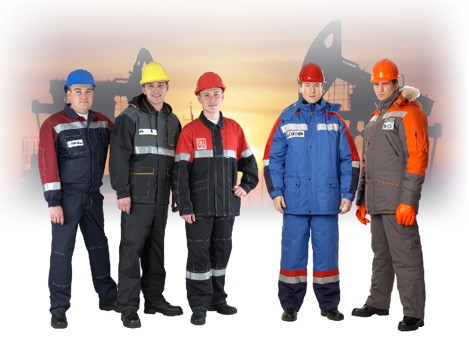 Аутсорсинг 
(от англ. outsourcing: out — внешний, source — источник)
 — это один из способов оптимизации всех процессов на предприятии, при помощи концентрации усилий на основном виде деятельности и делегировании непрофильных функций сторонним компаниям
Реализованные проекты
ЗАО «Ижорский трубный завод», г. Санкт-Петербург
Численность: 1 200 работников 
Дата запуска: сентябрь 2011г.
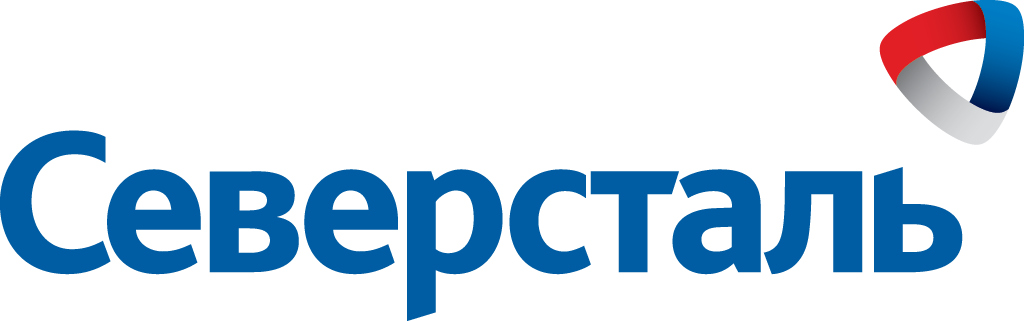 ОАО «Северсталь» ЛПЦ-3, г. Санкт-Петербург
Численность: 800 работников
Дата запуска: январь 2013г.
ОАО «Олкон», Мурманская область
Численность: 2 000 работников
Дата запуска: июнь 2013г.
ОАО «Воркутауголь», Республика Коми, г. Воркута
Численность: 8 500 работников
Дата запуска: октябрь 2013г.
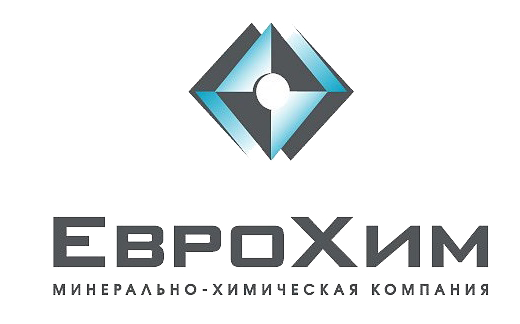 ОАО «Невинномысский Азот», Ставропольский край, г. Невинномысск 
Численность: 3 500 работников
Дата запуска: июль 2013г.
Реализованные проекты
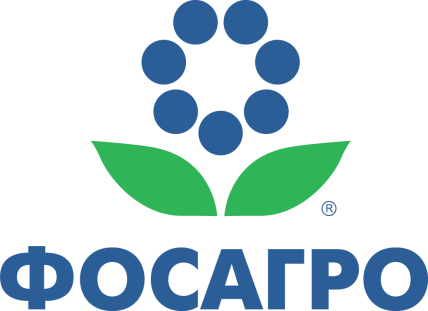 АО «ФосАгро-Череповец»,
Вологодская область, г. Череповец, 
Численность: 3 400 работников
Дата запуска: сентябрь 2015г.
Группа Магнезит, г. Челябинск
Численность: 6 000 работников 
Дата запуска: октябрь 2015г.
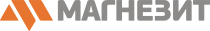 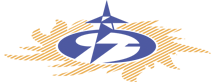 ПАО «Якутскэнерго», г. Якутск
Численность: 1 200 работников
Дата запуска: июль 2016г.
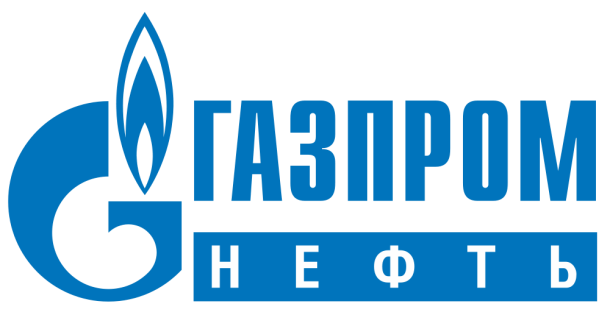 АО «ГАЗПРОМНЕФТЬ-ОНПЗ», г. Омск
Численность: 2 900 работников
Дата запуска: август 2016г.
Специальные условия от производителей
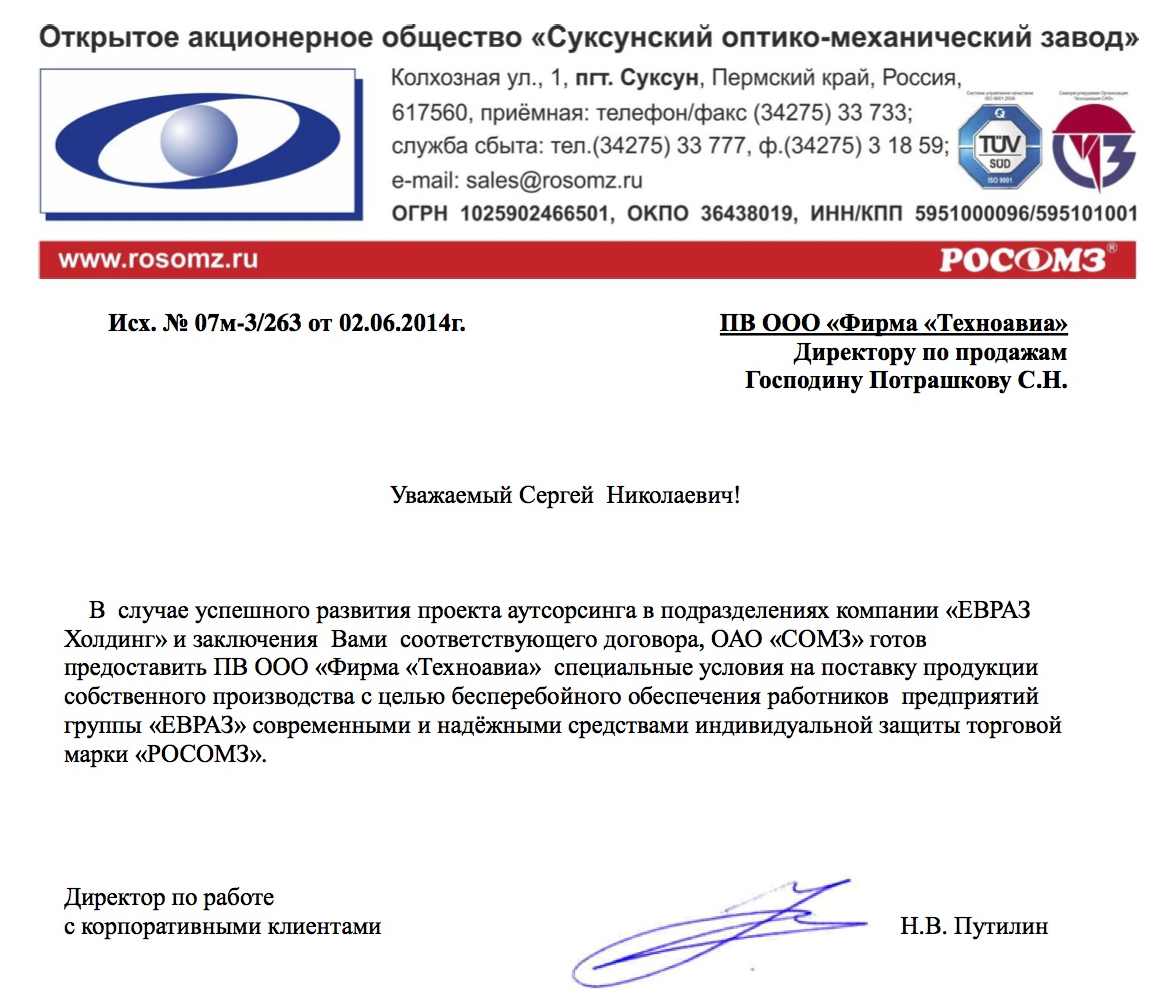 Благодарственные письма
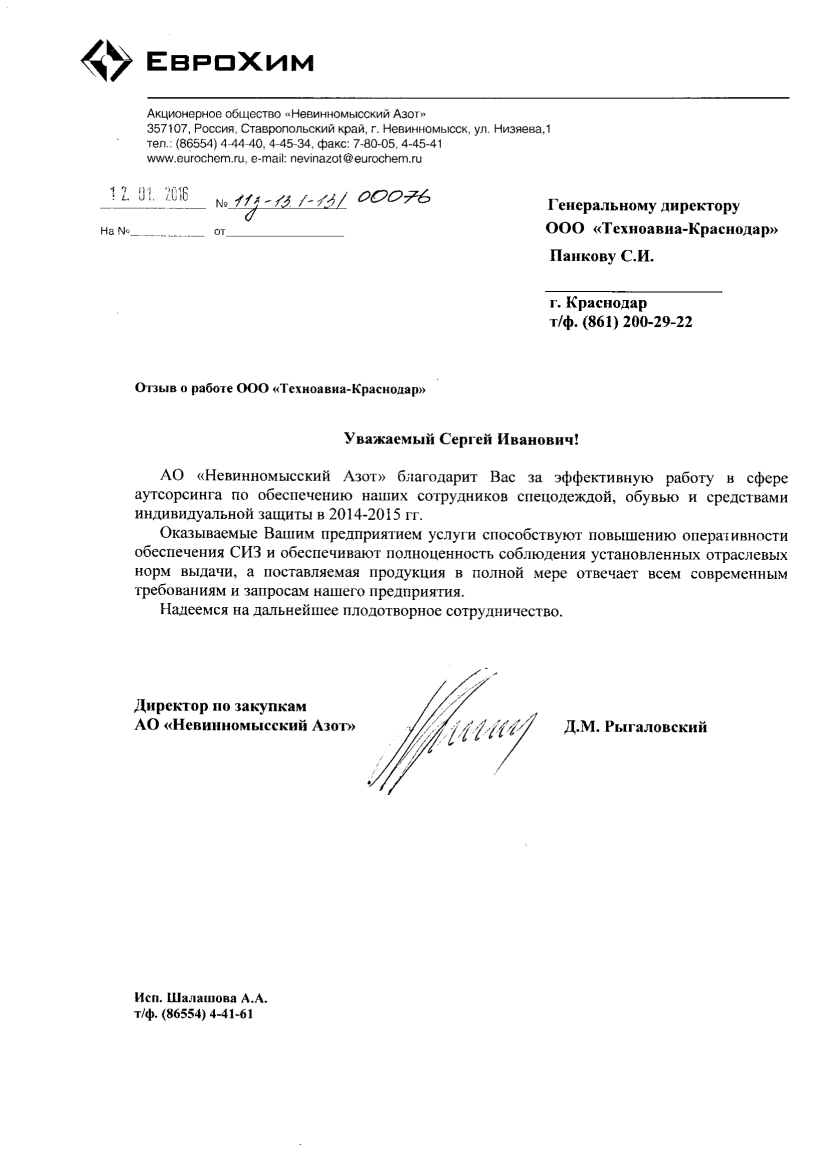 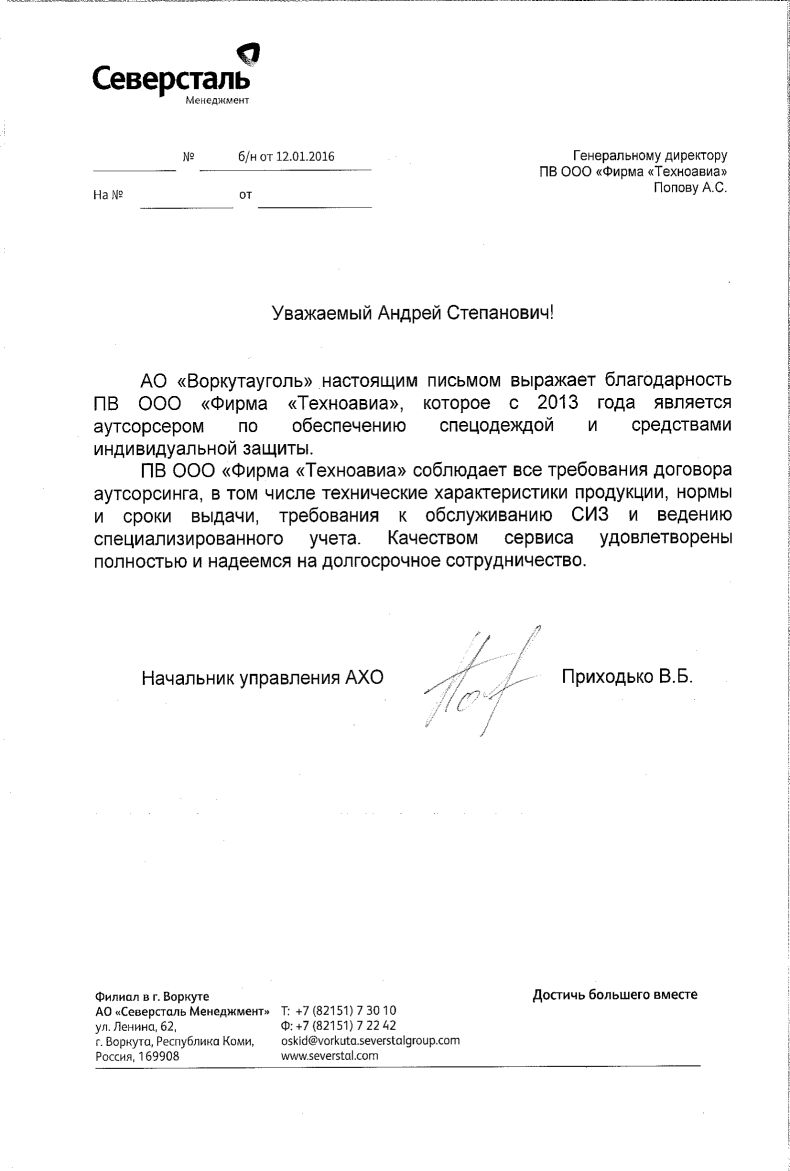 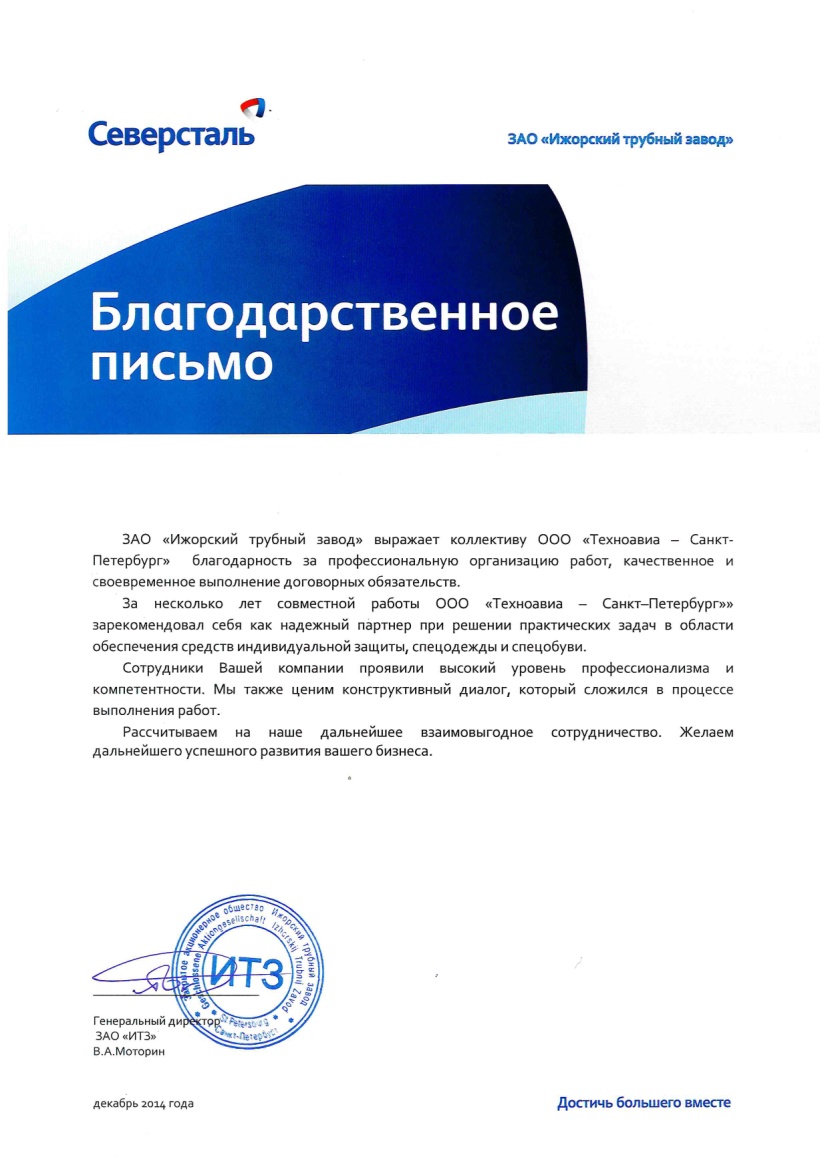 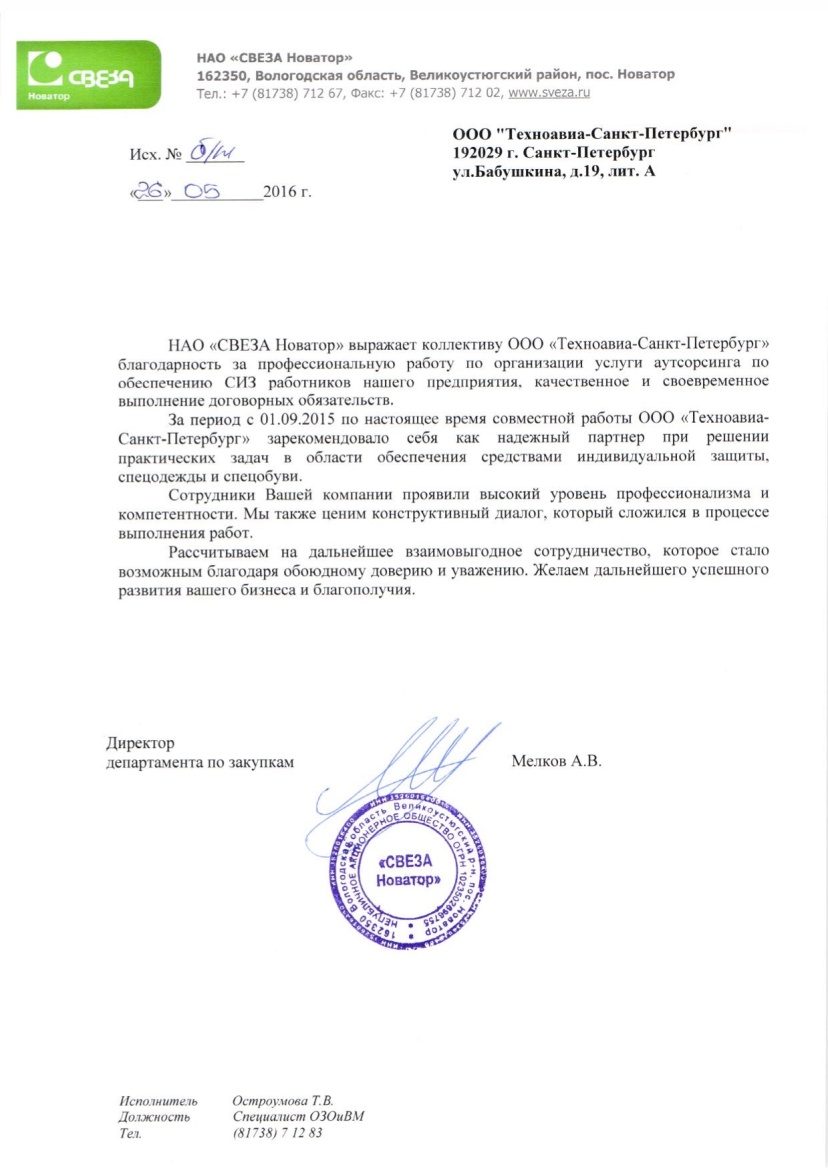 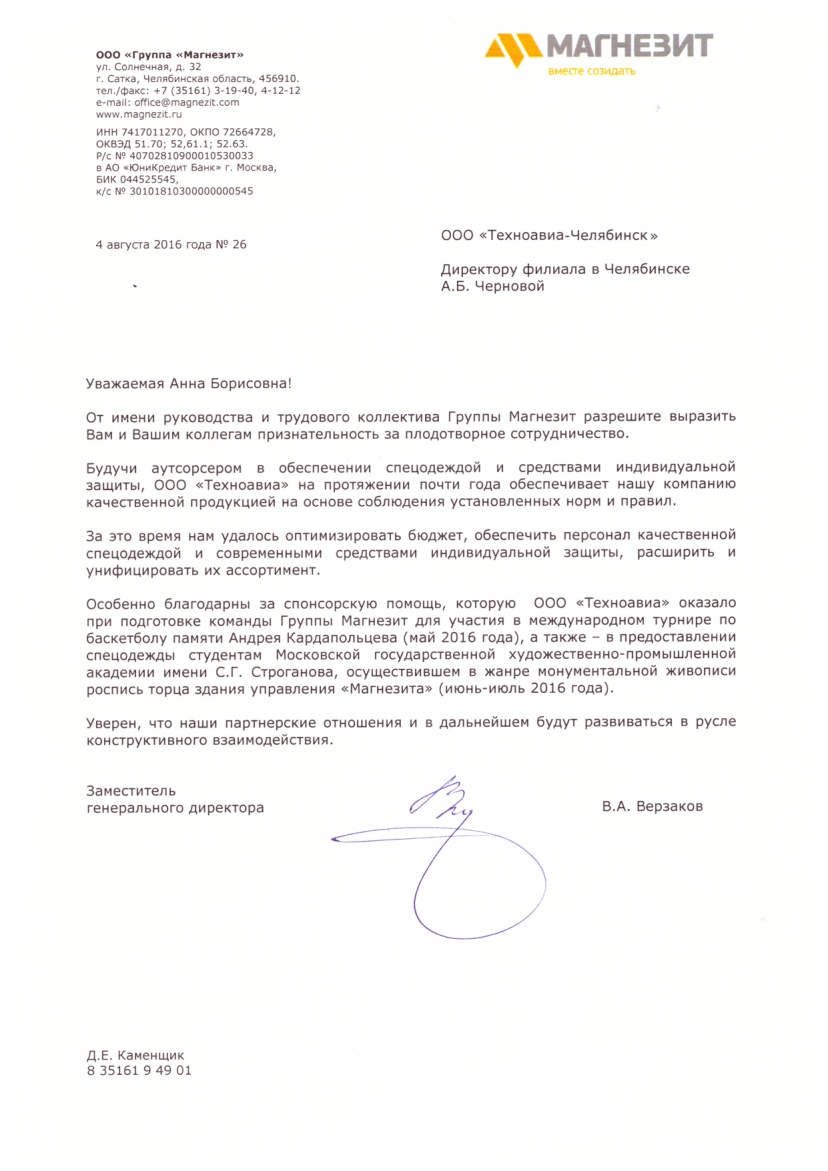 Типовые этапы 
обеспечения работников СИЗ
Согласование
требований
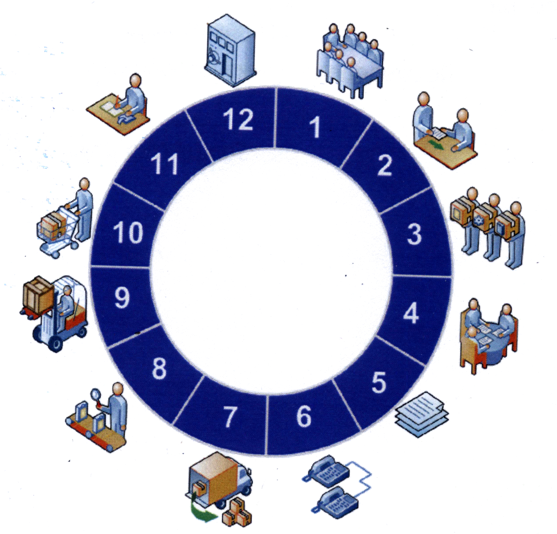 Организация оплаты
Работа 
с претензиями
Определение 
Потребностей в СИЗ
Выдача и учет
СИЗ работникам
Поиск 
потенциальных 
поставщиков
Обеспечение
хранения
Согласование 
условий 
поставки
Контроль
качества
Заключение 
договоров 
на поставку
Приемка готовой 
продукции
Отслеживание 
поставок
Выполняет Техноавиа
Определение и планирование потребностей предприятия в СИЗ
Оперативный анализ изменения бюджета при замене номенклатур или штатного расписания
Своевременная поставка СИЗ на Предприятие
Контроль качества поступающих СИЗ
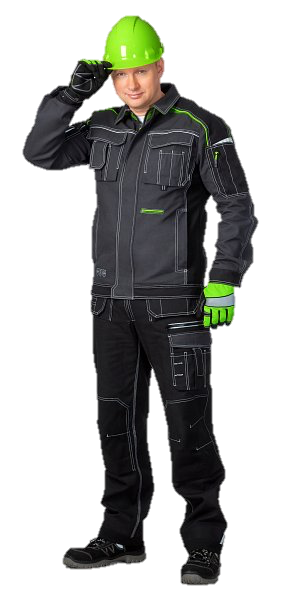 Выполняет Техноавиа
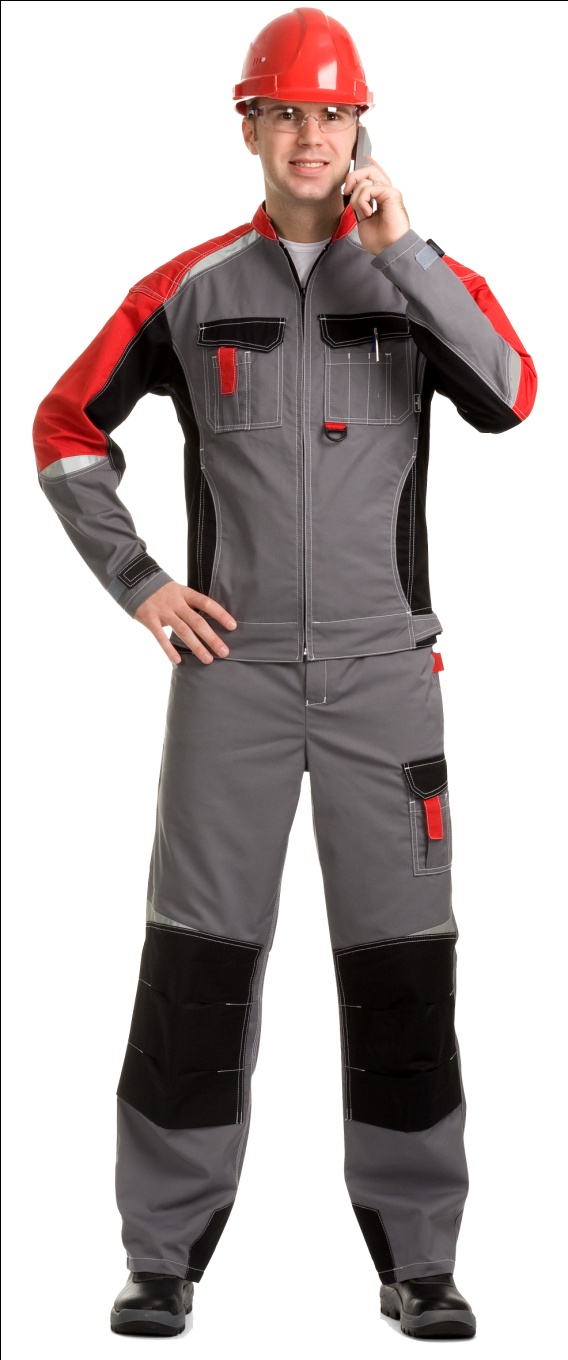 Хранение СИЗ в соответствии с требованиями производителя
Бесперебойная выдача СИЗ работникам
Учет выдачи СИЗ в личных карточках (2 карточки на работника)
Оперативное внедрение новых моделей спецодежды и новых разработок в области СИЗ
Выполняет Техноавиа
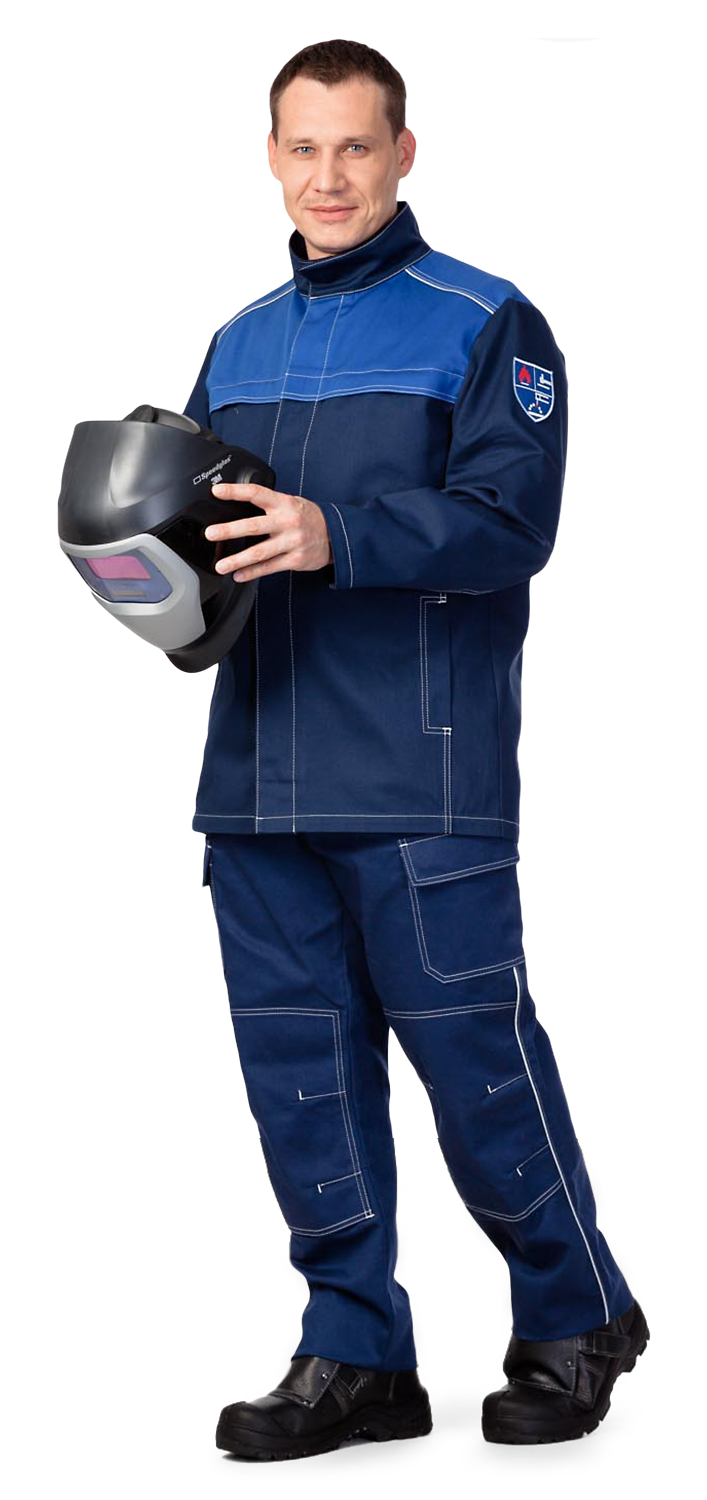 Разнообразные виды отчетов для статистики и анализа
Информационная поддержка работников о правильности применения и использования СИЗ
Проведение социальных опросов и выявление удовлетворенности персонала
Выполняет Техноавиа
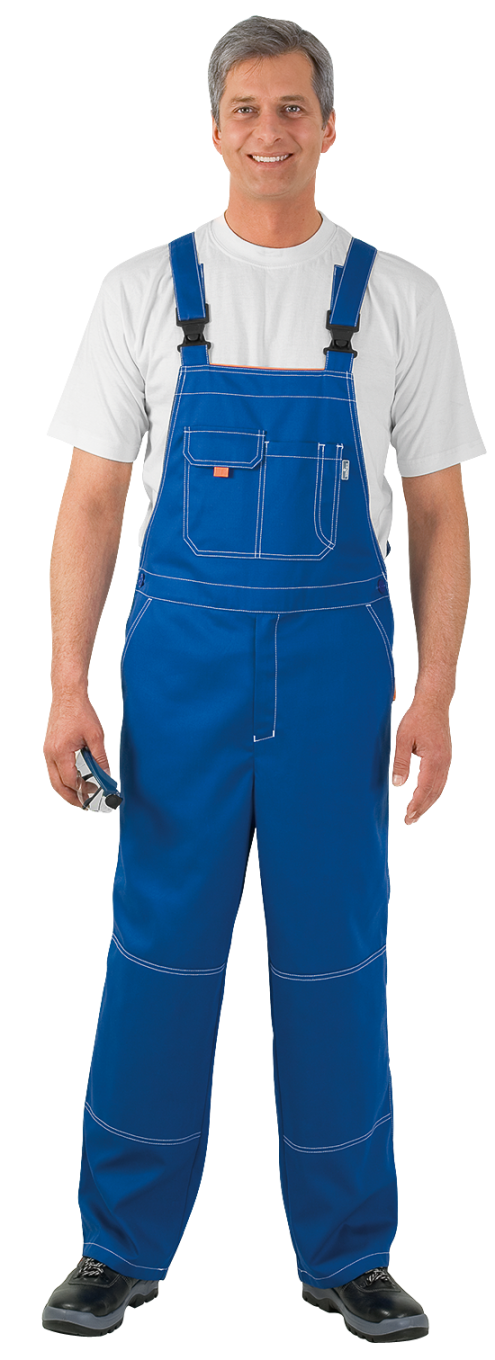 Индивидуальная (персонифицированная) маркировка изделий
Обслуживание спецодежды (стирка, ремонт, утилизация) 
Организация гардероба для гостей предприятия
Предприятие получает
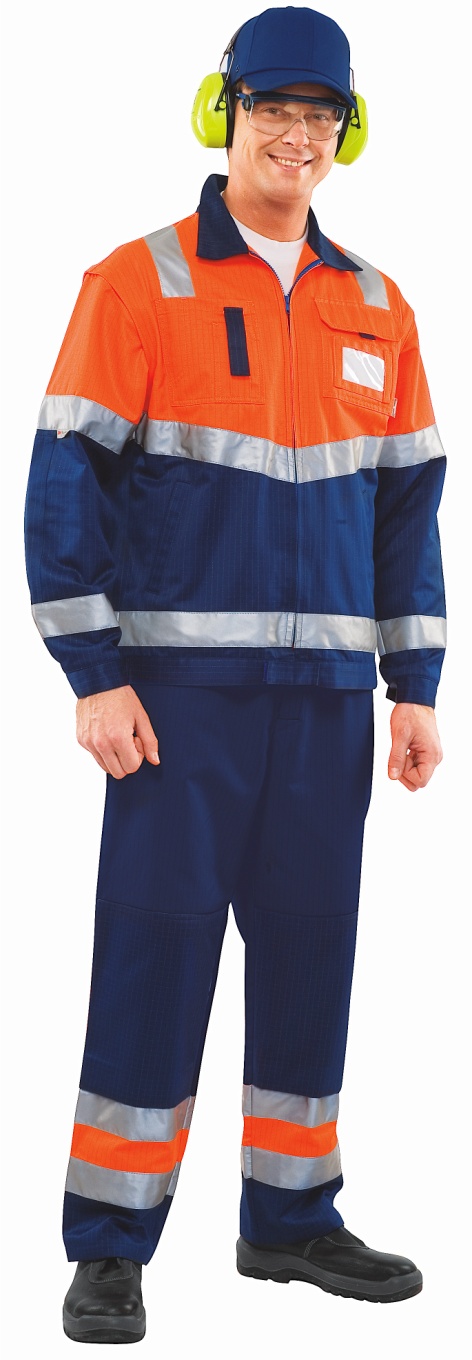 Отсутствие складских остатков СИЗ на складах предприятия
Отсутствие затрат на списание неликвидов
Оплата полученной продукции только после получения СИЗ работником
Обеспеченность работников СИЗ на 100%
Предприятие получает
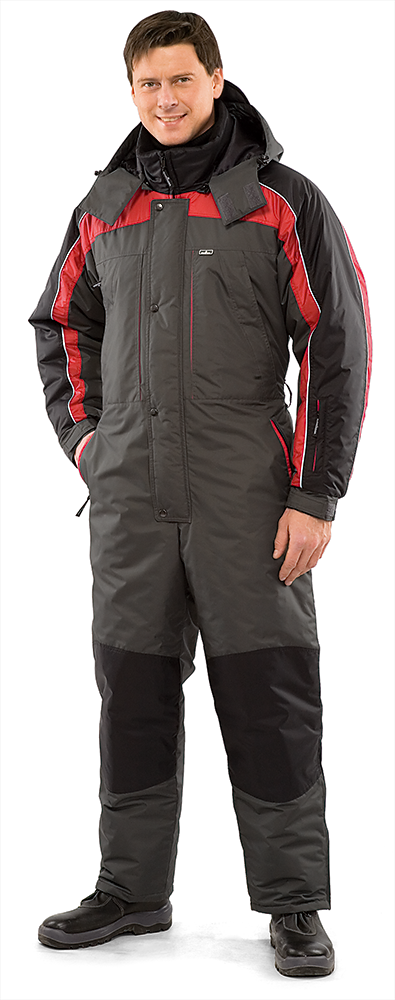 Контроль бюджета (не только индивидуальной, но коллективной и внеплановой выдачи 
Проведение одной тендерной процедуры 
Возможность использования в плановом режиме средств выделяемых ФСС
Предприятие получает
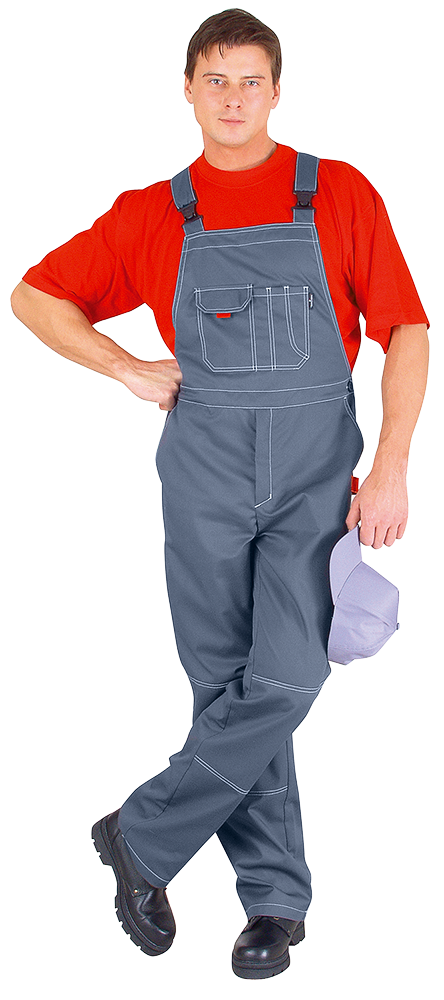 Планирование бюджета СИЗ в долгосрочном периоде – квартал, полугодие, год
Контроль издержек благодаря автоматизированному учету (шрихкодирование, стирка, списание)
Проведение обучающих программ
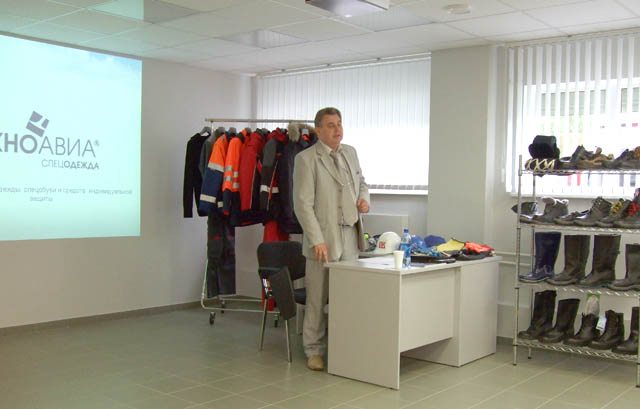 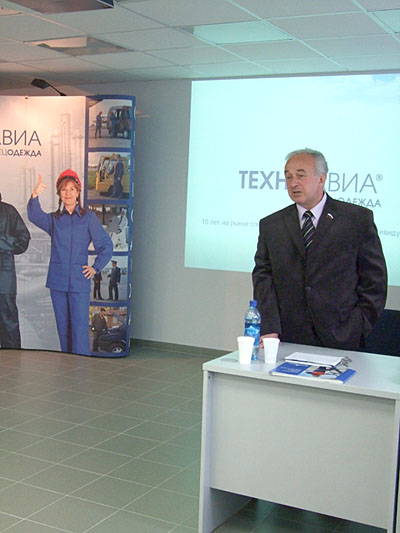 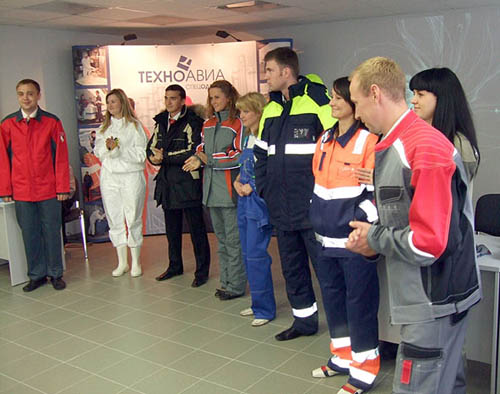 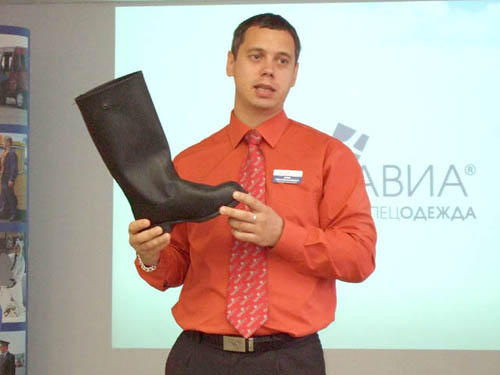 Дополнительный сервис
Маркировка спецодежды 
Уход а спецодеждой
Утилизация СИЗ
SMS-уведомление
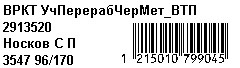 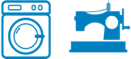 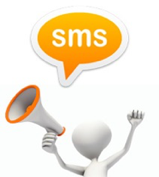 Индивидуальная маркировка
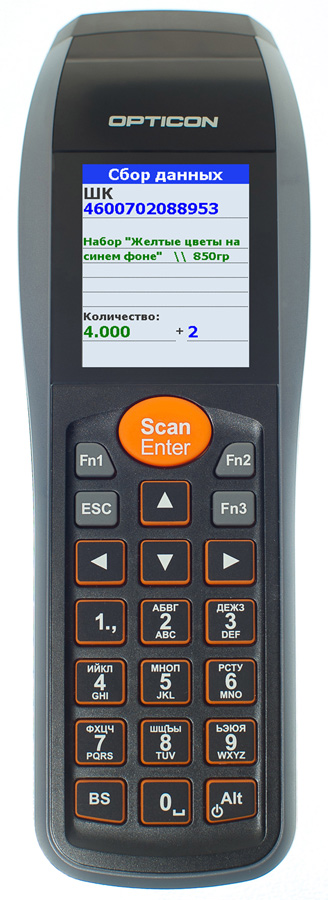 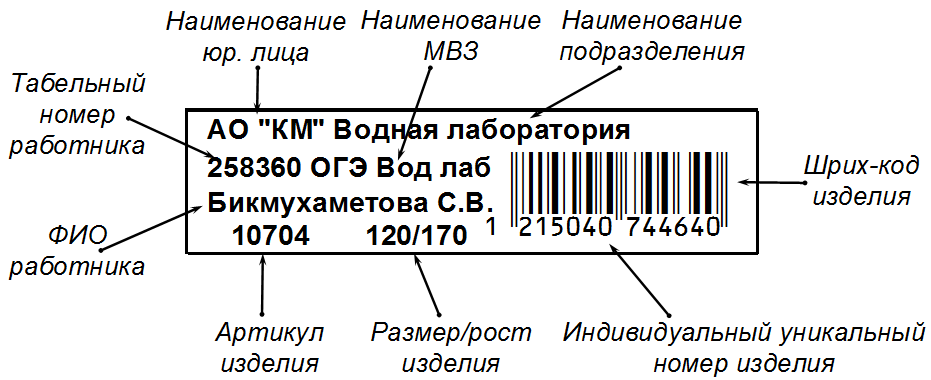 Использование необходимого количества  комплектов спецодежды
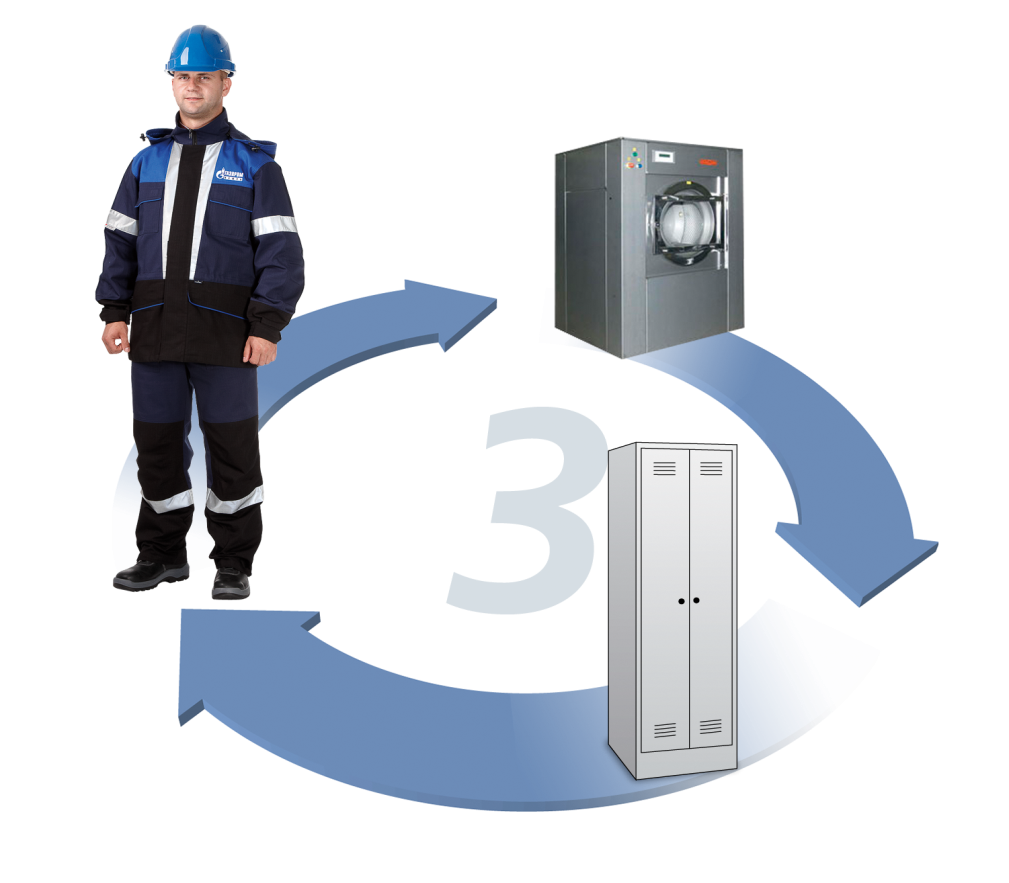 Второй 
комплект
Первый
комплект
Третий
комплект
Складские остатки
Инвентаризация и прием продукции (сертификаты и т.д.)
Договор ответственного хранения
Передача на хранение по акту МХ-1
По выданной за период продукции оформляется акт возврата МХ-3
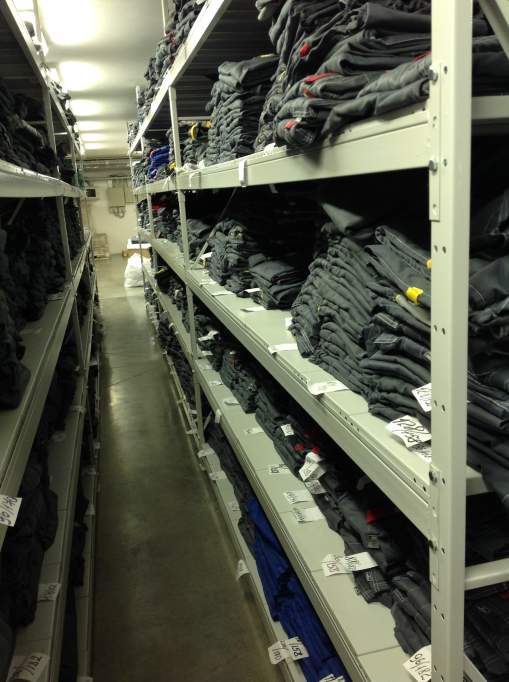 Варианты договоров
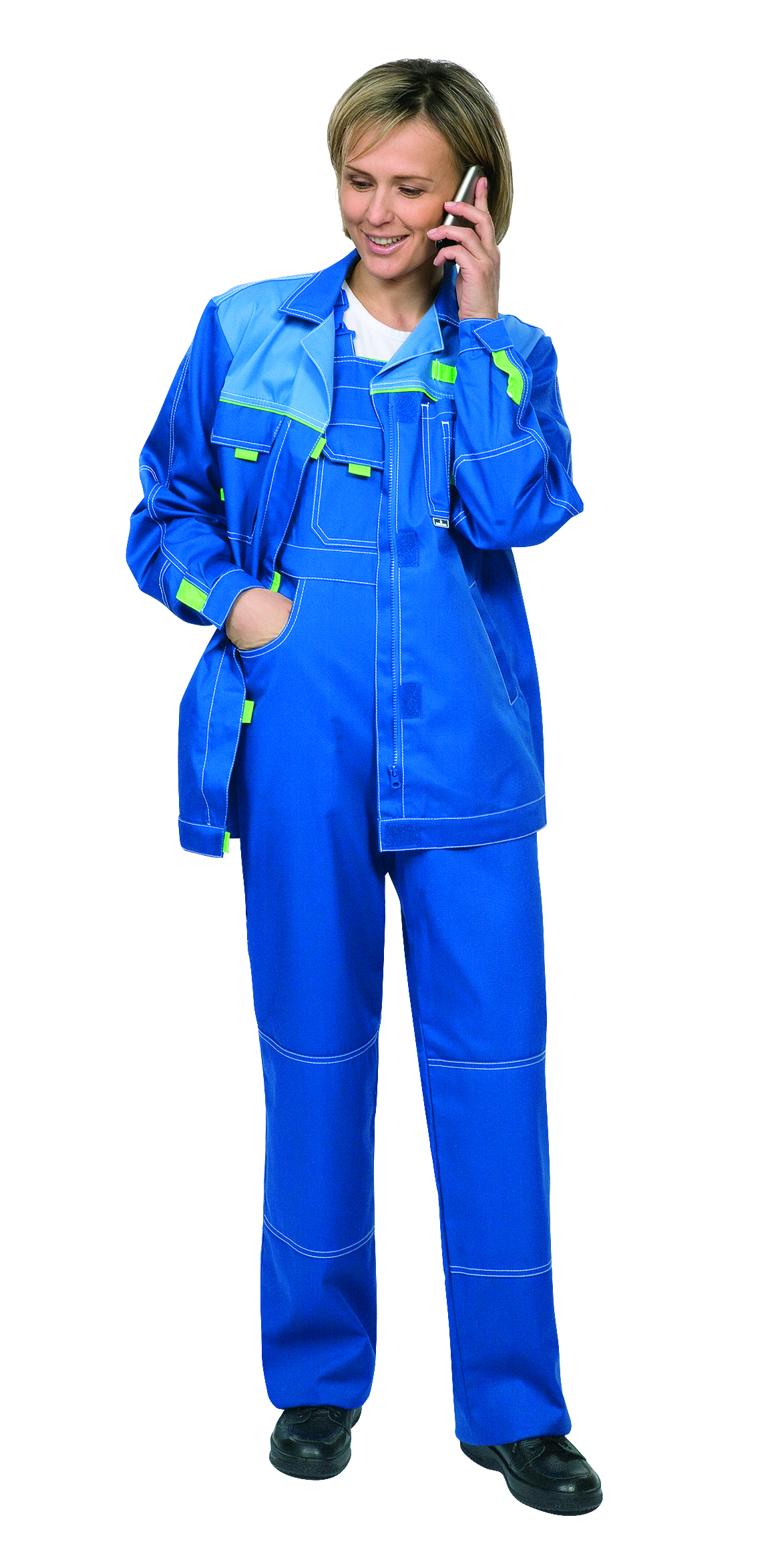 Договор поставки (стоимость товара включает в себя услугу)
Договор услуги (стоимость услуги включает в себя товар)
Договор услуги и договор поставки (2 договора)
Договор услуги и поставки (в одном договоре)
Схема работы
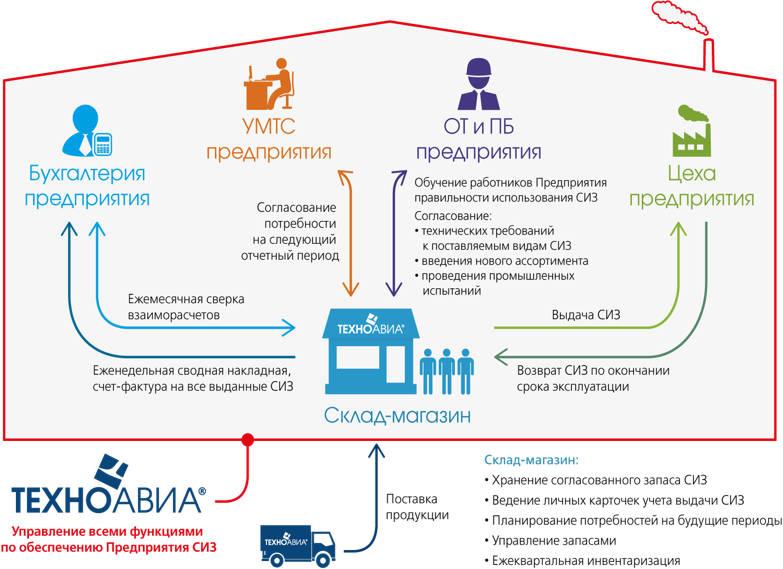 Способы выдачи СИЗ
В индивидуальном порядке –  работнику структурного подразделения «Покупателя» по личной карточке учета выдачи и ведомости учета выдачи спецодежды, спецобуви и предохранительных приспособлений (Типовая межотраслевая форма МБ-7)
Способы выдачи СИЗ
В коллективном порядке - материально-ответственному лицу структурного подразделения «Покупателя» по накладной на отпуск материалов на сторону (М-15) и ведомости учета выдачи спецодежды, спецобуви и предохранительных приспособлений  (МБ-7)
Способы выдачи СИЗ
Во внеплановом порядке – материально-ответственному лицу структурного подразделения «Покупателя» на основании Заявки (СЗ), выдача по накладной на отпуск материалов на сторону (Типовая межотраслевая форма М-15)
Структура стоимости услуги
Разовые затраты на старте проекта
Оснащение склада: ремонт помещения, стеллажи, мебель, компьютеры, оргтехника, лицензионное ПО, манекены для демонстрационного зала и пр.
Внедрение автоматизированной программы учета выдачи СИЗ
Постоянные затраты
Заработная плата работников склада
Функционирование склада: арендная плата, коммунальные платежи, охрана и уборка помещения, пожарная охрана
Обеспечение склада: канцтовары и прочие расходные материалы, телефонная связь и интернет)
Транспортные расходы 
Стоимость товара
Карточка работника
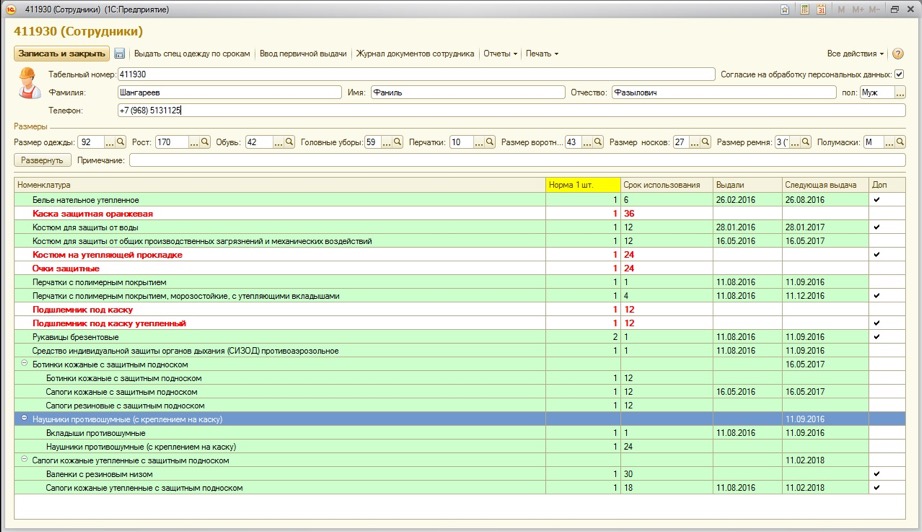 Ввод первичных данных
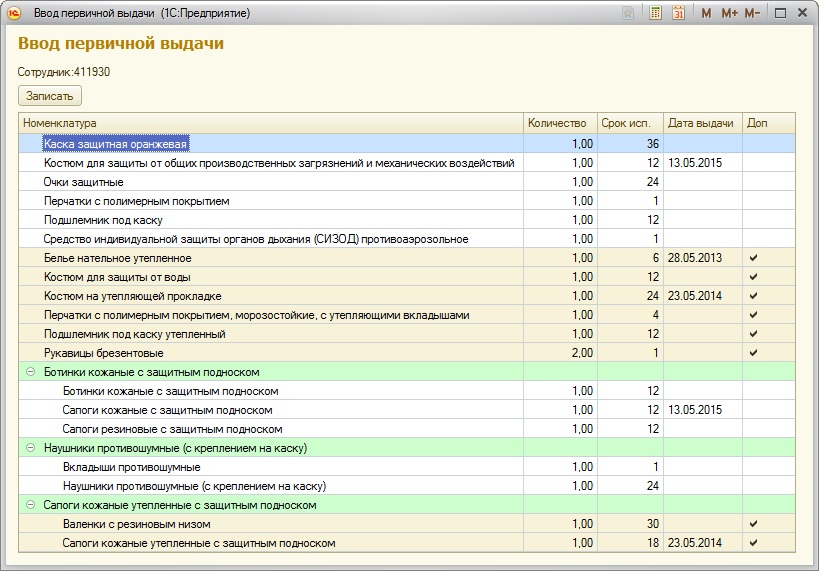 Формирование  выдачи
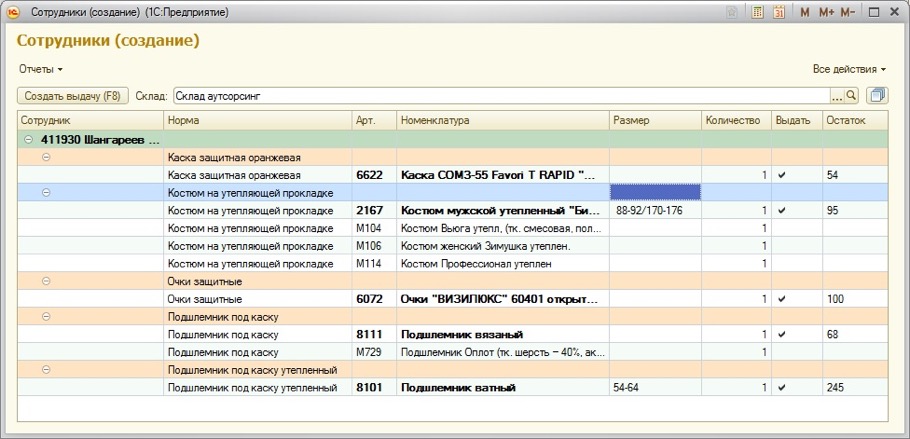 Задание на сборку
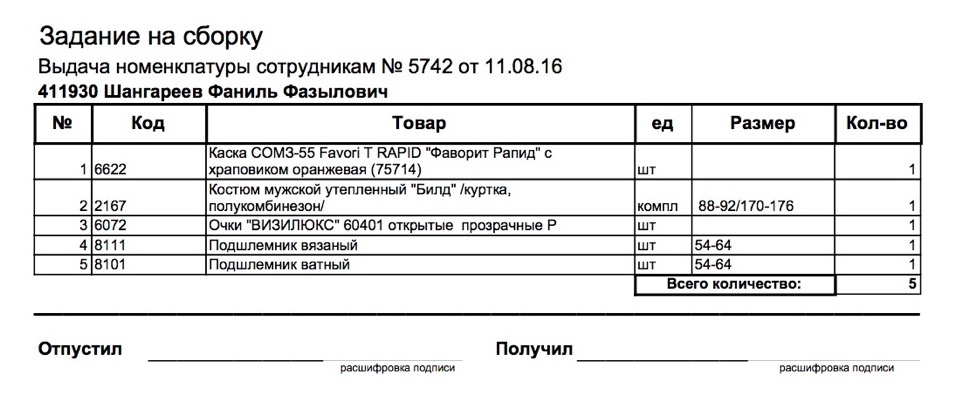 Личная карточка ДСИЗ
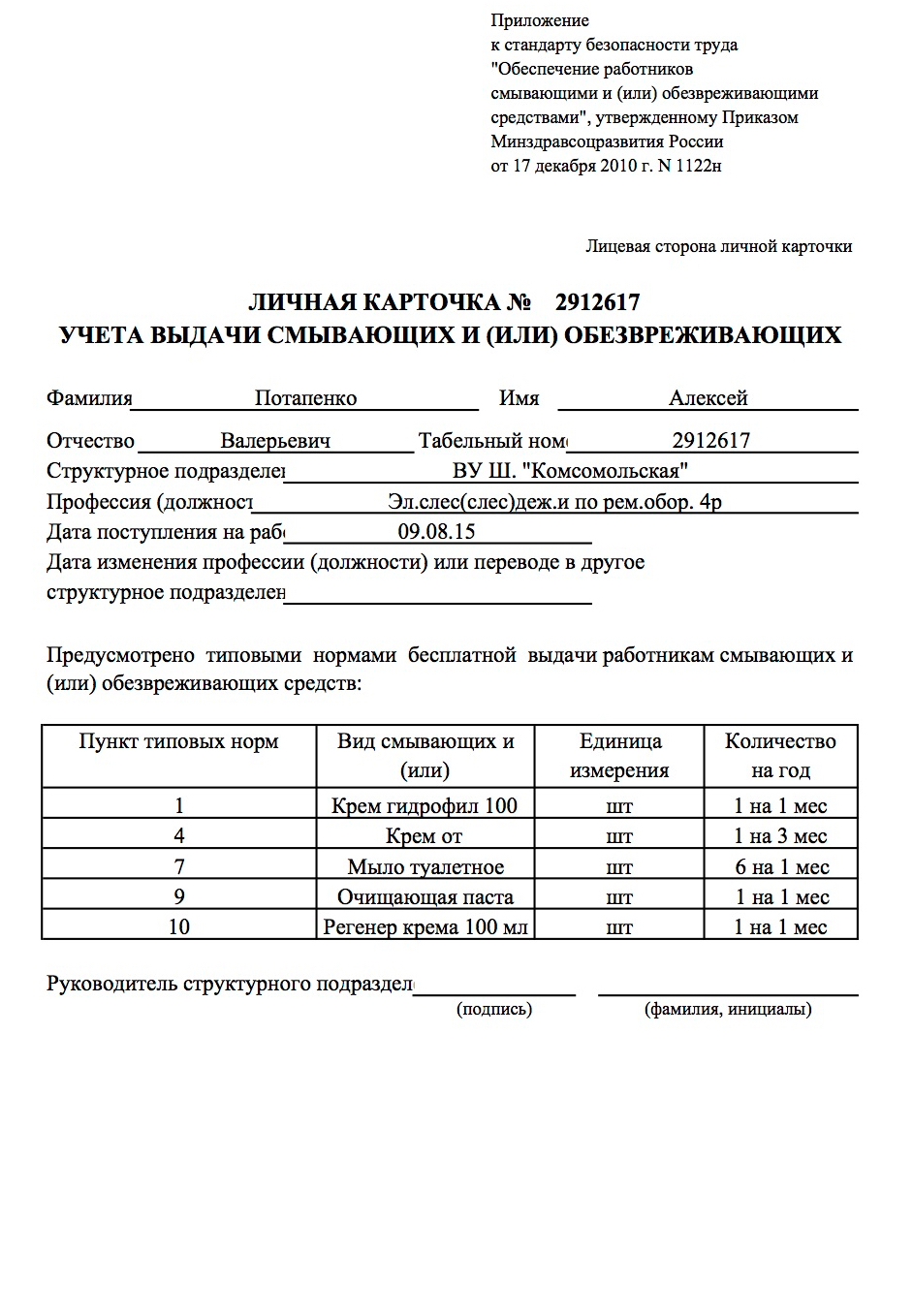 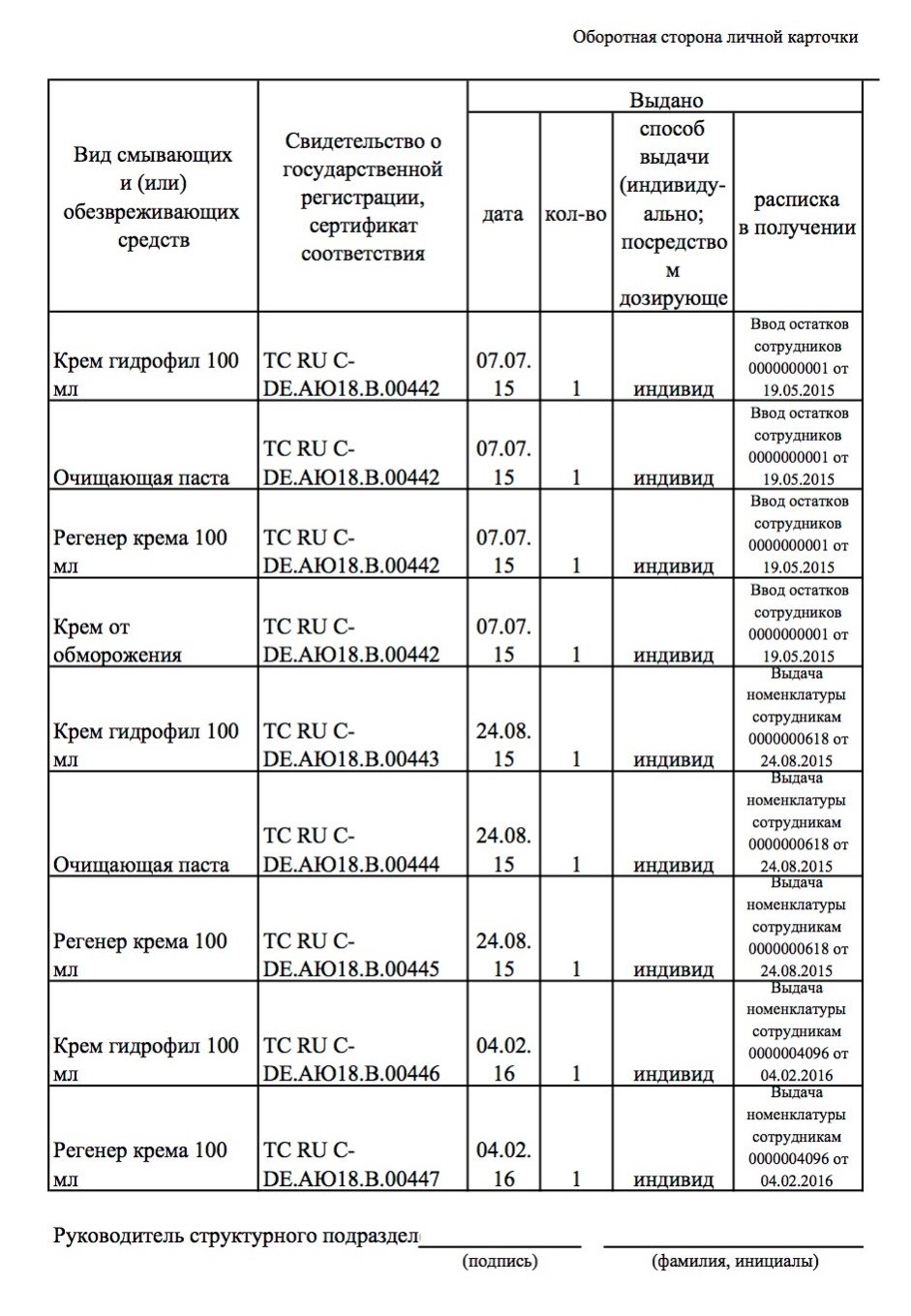 ЭТАПЫ ЗАПУСКА
Согласование состава рабочей группы
Проведению аудита действующей системы обеспечения СИЗ
Согласование состава услуги
Повторная презентация с оглашением результатов аудита и предложением вариантов реализации проекта
Подготовка ТЗ и договора
Согласование ассортимента продукции
ЭТАПЫ ЗАПУСКА
Согласование календарного план-графика выполнения работ по запуску проекта
Подписание договора аутсорсинга
Подписание договора аренды помещений
Настройка, специалистами IT, коммуникаций программных продуктов «Техноавиа» и Клиента
ЭТАПЫ ЗАПУСКА
Подготовка данных для работы в программе аутсорсинга (нормы, персонал, история выдачи)
Обучение кладовщиков работе в программе аутсорсинг
Подписание договора ответственного хранения
Проведение инвентаризации складских запасов Клиента
ЭТАПЫ ЗАПУСКА
Передача складских запасов
Формирование потребности в СИЗ
Поставка товара на склад
Согласование и подписание регламента взаимодействия
Совместная оценка готовности к началу работы
НАЧАЛО РАБОТЫ
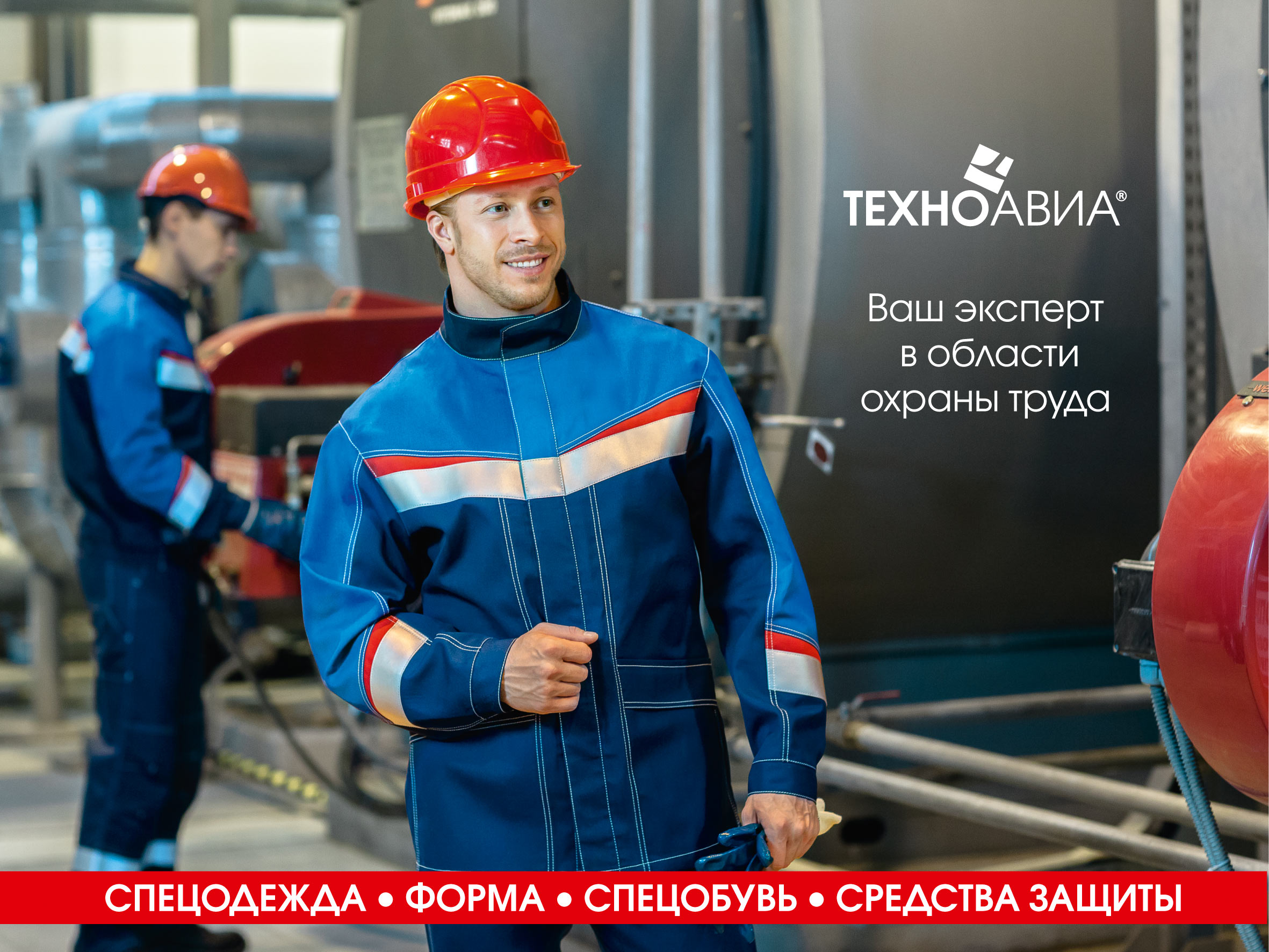